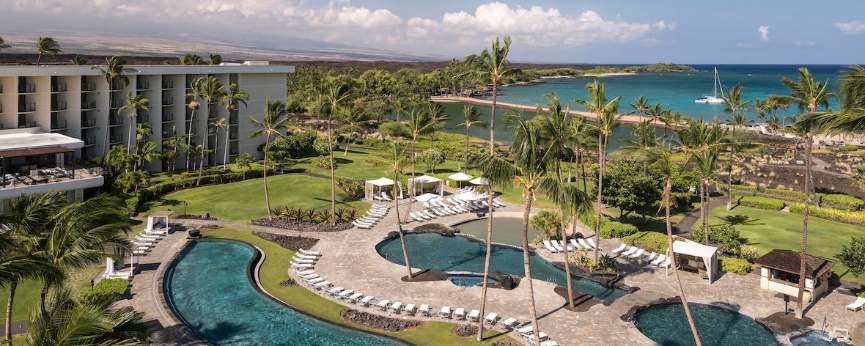 IEEE 802.21Session #87 Big Island, HI, USAWG Closing Plenary
Subir Das
sdas at vencorelabs dot com
Subir Das, Chair 802.21 WG
Meeting Updates
Working Group Update
Teleconferences
Motions  
Future Locations
Slide 2
Subir Das, Chair, IEEE 802.21
WG Update
Interest Group on Network Enablers for seamless HMD based VR Content Service had five sessions and the report is available at:
https://mentor.ieee.org/802.21/dcn/18/21-18-0052-01-0000-vr-ig-meeting-summary.ppt

 Status update on IEEE-2017/Cor1 in ISO/JTC1/SC6  and joint meeting with IEEE 802 ISO/JTC1/SC6 ad hoc 
Report on IEEE P3079 
https://mentor.ieee.org/802.21/dcn/18/21-18-0048-00-0000-status-of-ieee-3079.docx

Report on 802.11 Real Time Applications TIG 
https://mentor.ieee.org/802.21/dcn/18/21-18-0054-01-0000-activities-of-ieee-802-11-rta-tig.ppt
Slide 3
Subir Das, Chair, IEEE 802.21
Teleconferences
October 04, 2018, time , 8-9 am US EDT 

October 25, 2018, time , 8-9 am US EDT
Slide 4
Subir Das, Chair, IEEE 802.21
WG Motions (None)
5
Future Sessions
Slide 6
Subir Das, Chair, IEEE 802.21
Future Sessions – 2018
Plenary: November 11-16, 2017, Marriott Marquis Queen’s Park, Bangkok, Thailand 
Co-located with all 802 groups
Subir Das, Chair 802.21 WG
November 2018 Meeting Logistics
IEEE 802 Plenary Meeting:  November 10-15, 2018, Bangkok, Thailand in Bangkok Marriott Marquis Queen’s Park
Event Information: http://802world.org/Plenary/ 
* Registration Website: https://www.regonline.com/ieee802plenaryNovember2018 
Standard Registration: Before 6:00 PM PDT, Friday, September 28, 2018 
* $US 600.00 for attendees at the conference hotel (>= 1 night) otherwise $US900.00
Before 6:00 PM PDT, Friday, October 27, 2018
* $US 700.00 for attendees at the conference hotel (>= 1 night) otherwise $US1000.00
Late/On-site registration: After 6:00 PM PDT, Friday, October 27, 2018
* $US 900.00 for attendees at the conference hotel (>= 1 night) otherwise $US1200.00
Hotel ROOM RATES: 
SINGLE OCCUPANCY: 5100.00 THB per night*; DOUBLE OCCUPANCY: 5500.00 THB per night*
EXTRA ADULT*: 2500.00 THB per night
IEEE 802 GROUP RATE DEADLINE: Friday October 19, 2018, 5:00 PM, PDT 
If visa is required, please indicate it during registration 
Request Letter After Registration: Contact 802info@facetoface-events.com
Subir Das, Chair 802.21 WG
Future Sessions – 2019
Interim: January 13-18, 2019, Hilton St. Louis at the Ballpark  
Co-located with all 802 groups 
Plenary: March 10-15, 2019, Hyatt Regency Vancouver and Fairmont Hotel Vancouver, Vancouver, Canada 
Co-located with all 802 groups
Interim: May 12-17, 2019, Grand Hyatt Atlanta in Buckhead , Atlanta, Georgia, USA 
Co-located with all wireless groups 
Plenary:  July 14-19, 2019, Austria Congress Centre, Vienna, Austria  
Co-located with all 802 groups
Interim:  September 15-20, 2019 - Marriott Hanoi, Hanoi Vietnam (TBC)
Co-located with  all 802 wireless groups 
Plenary: November 10-15, 2019, Hilton Waikoloa Village, Kona, HI, USA, 
Co-located with all 802 groups
Subir Das, Chair 802.21 WG